What IOCG deposits tell us about crustal intrusion and alteration
L. M. Cathles & Maria Rodriguez-Mustafa

Presentation to T006: Dynamic interactions between structure, fluids and geochemistry

Annual meeting of the American Geophysical Union
December 14, 2016
San Francisco
IOCG deposits tell of flow from SCML
Sub-continental mantle lithosphere
Story of CO2 cycling
Gas prepares path for later magmas
Phase separation alters and deposits metals
Are volatiles magma pathfinders?
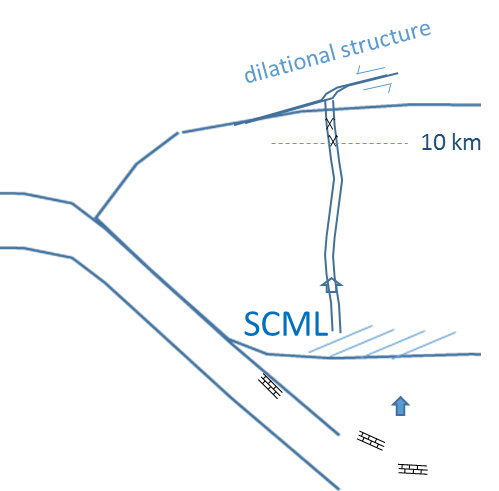 bx
Giant  deposit Cu, Au, U, Ba, F, LREE
Form surface to >10 km
100s km2 Na alt. requiring 500 km3 brine
 All ages (Archean to present)
 Sourced from SCLM fertilized by subduction
 Stru. control (bdry cratons) and bx
 Metals from UB to B magmas and crust
 In active intrusive province (not assoc w/ intr)
 Don’t have to be near current subduction 
     (100-200 ma post supercontinent assembly)
Can form wherever SCLM not delaminated
Na alt.
Phase separation
Na alteration
Au, Cu deposition
basalt
>80 km
H2O-CO2 
sc fluid
Carbonate rich 
silicic melt
IOCG deposits
Iron Oxide Copper Gold
Magnetite “flows”, El Laco, Atacama
Maria Rodrigues Mustafa
Irene del Real
Chris Siron
John Thompson
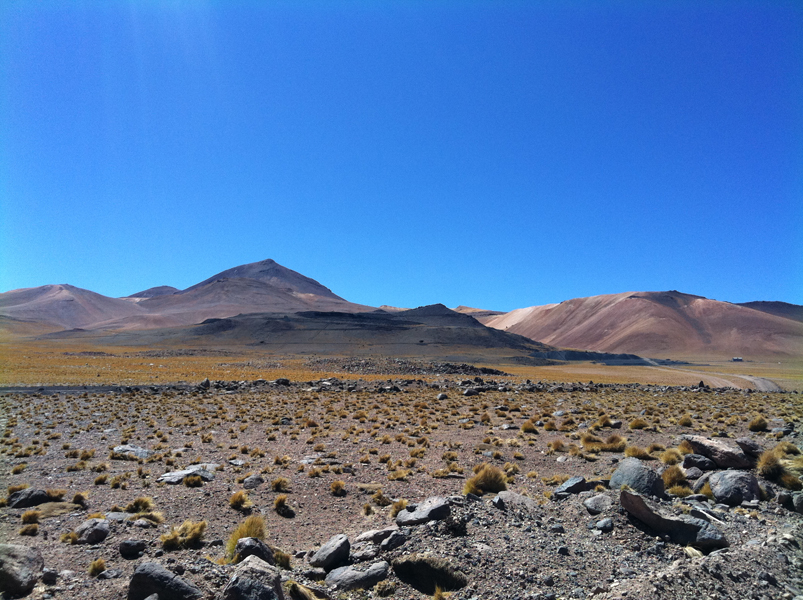 Like porphyry copper deposits, but different
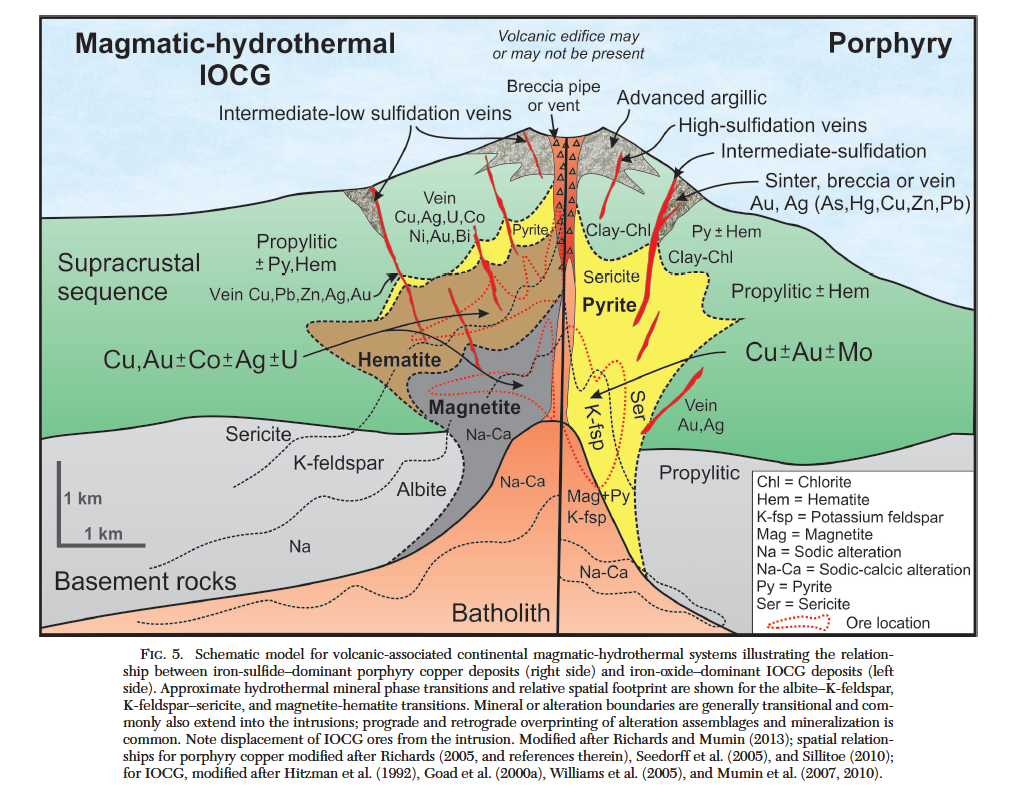 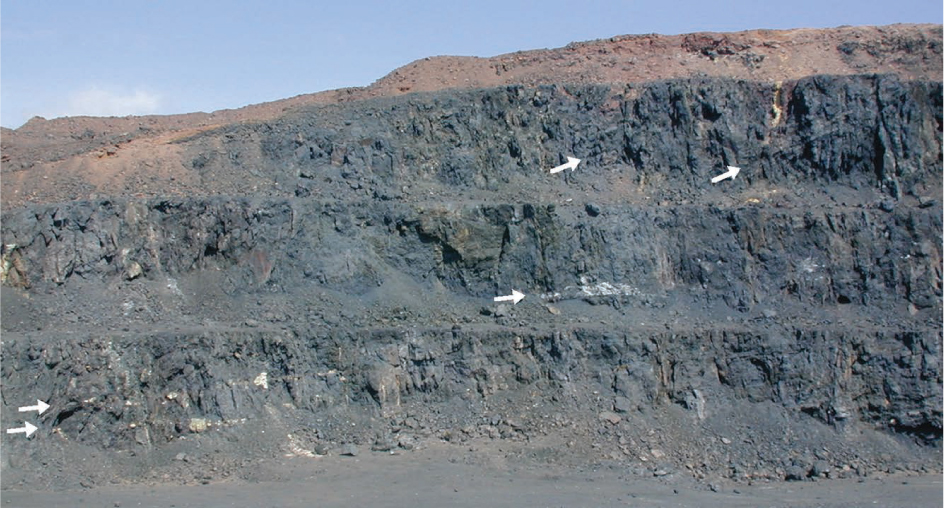 Pink stones
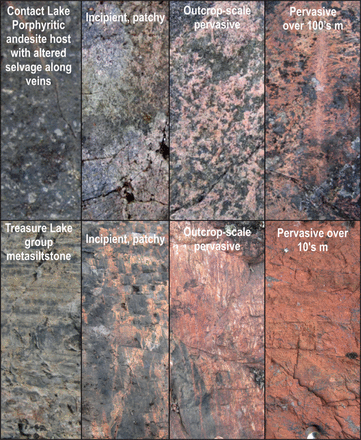 0-10 km depth
~5km depth
Pseudomorphic replacement
Sodic alteration transforming the Treasure Lake Group metasiltstone into a rhyolite-looking albitite in the Southern Breccia system (southern GBmz).
600°C
Richards and Mumin (2013)
Extensive sodic alteration
Iron oxide copper-gold (IOCG) systems are characterized by a wide range of hydrothermal alteration types that can indiscriminately and intensively replace their host rocks over areas of > 100 km2
link
Montreuil et al. (2016)
Deep phase chemistry
Carbonate -> mantle produced carbonate melt.
Heating or unroofing releases SC H20-CO2 fluid,
which can migrate through crust if structures allow.
dilational structure
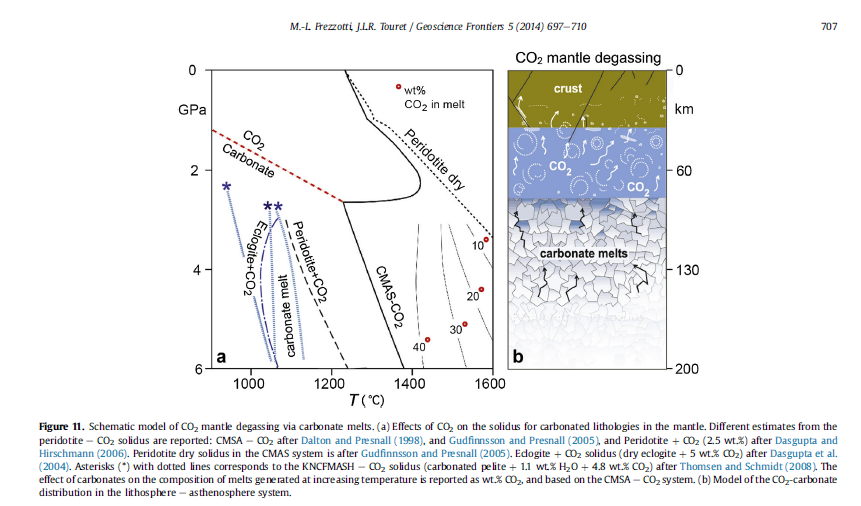 3. phase separate
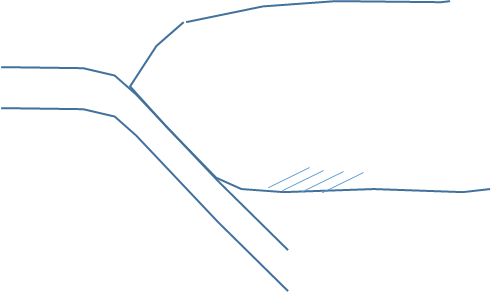 10 km
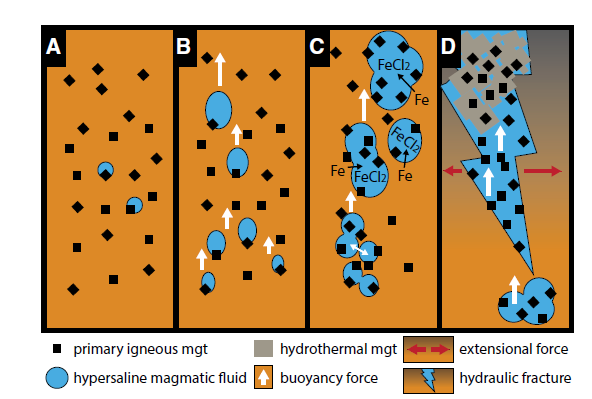 H2O + CO2
U, W
2-2.4 GPa
SCML
88 km
Lowenstein (2001)
2. CO2-rich fluid
LREE
First liquidus phase
1. Carbonate-rich melt
Magnetite floated by H2O-CO2
Knipping et al. (2015)
Frezzotti and Touret (2014)
Granitoids and granulites
Phase separation, Na alteration, metal deposition at ~10 km
10 km
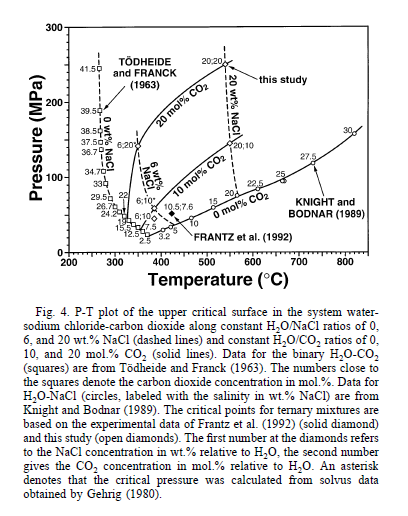 Critical point diagram
General phase diagram
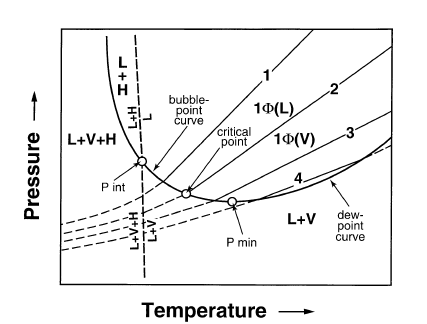 One phase
Critical curve
Gas-like
Decreasing CO2
Liquid-like
Decr. Salin.
3 km
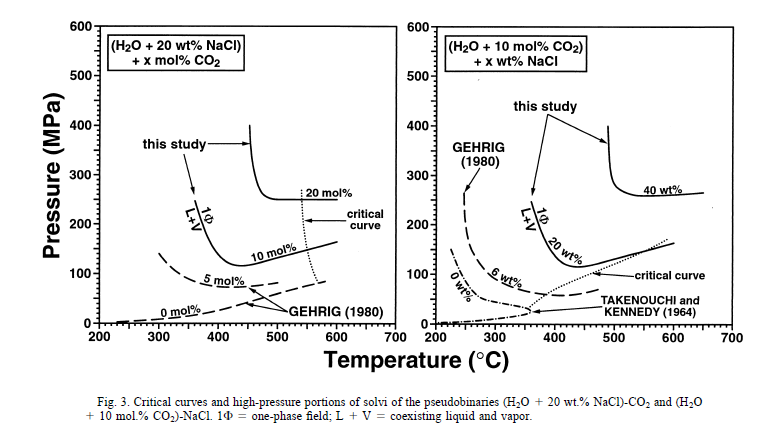 10 mol% CO2
40 wt% NaCl
20 wt% NaCl
20 mol% CO2
20 wt% NaCl
10 mol% CO2
Salt, CO2 drive 1 phase region to higher P, T
Phase separation wide range depths
Ligands -> vapor phase, brine precipitates Au, Cu
Phase separation produces Na alt
      (Na/(Na+K) 0.96 SC  0.79 brine)
250 MPa
9.4 km lith.
Decr. Salin.
Decr. CO2
600°C
Schmidt and Bodnar (2000)
Pollard (2001)
Large fluid volumes released
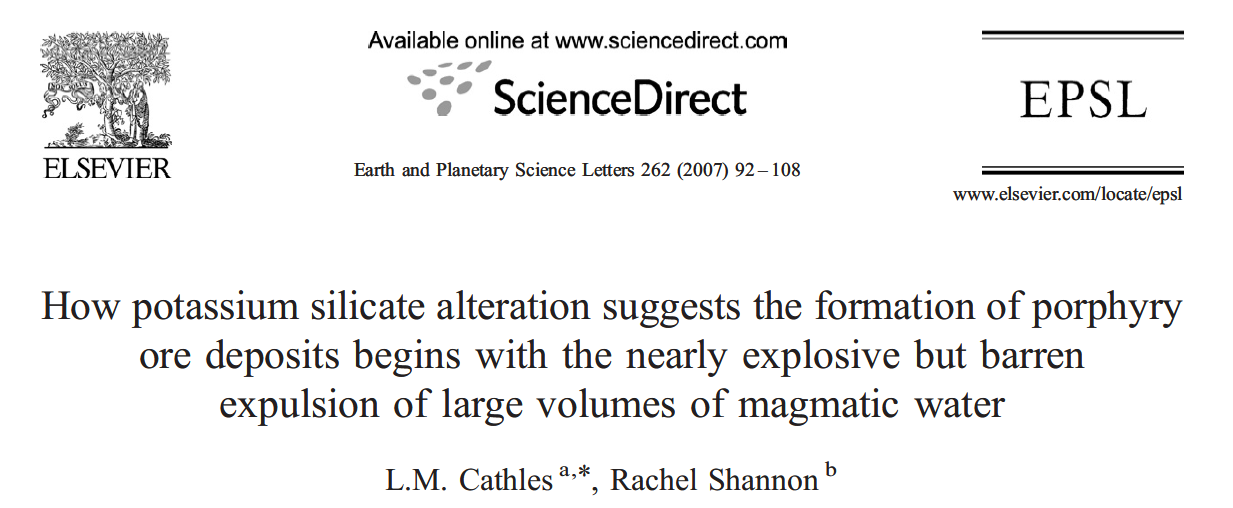 Butte, Montana
4.5 km3 altered rock
22 m3 fluid /m3alt rk
100 km3 magmatic water
Mt Isa Cloncurry system
180 km3 altered rock
2.7 m3 fluid /m3alt rk
486 km3 brine
Cathles and Shannon (2007)
Pollard (2001)
barely contained explosion
~ 1 yr flow of Mississippi
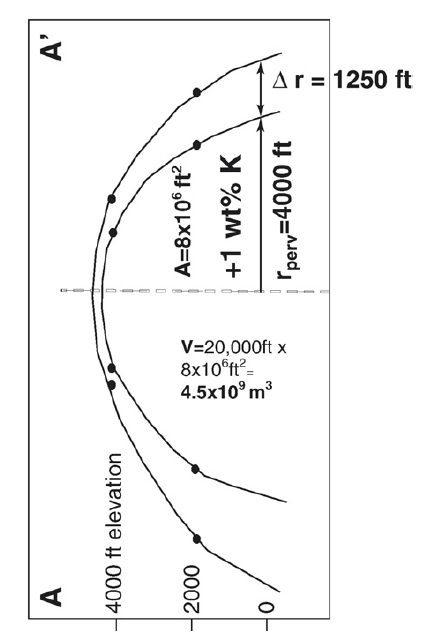 Candelaria, Chile
12.7 km3 altered rock
2.7 m3 fluid /m3alt rk
35 km3 brine
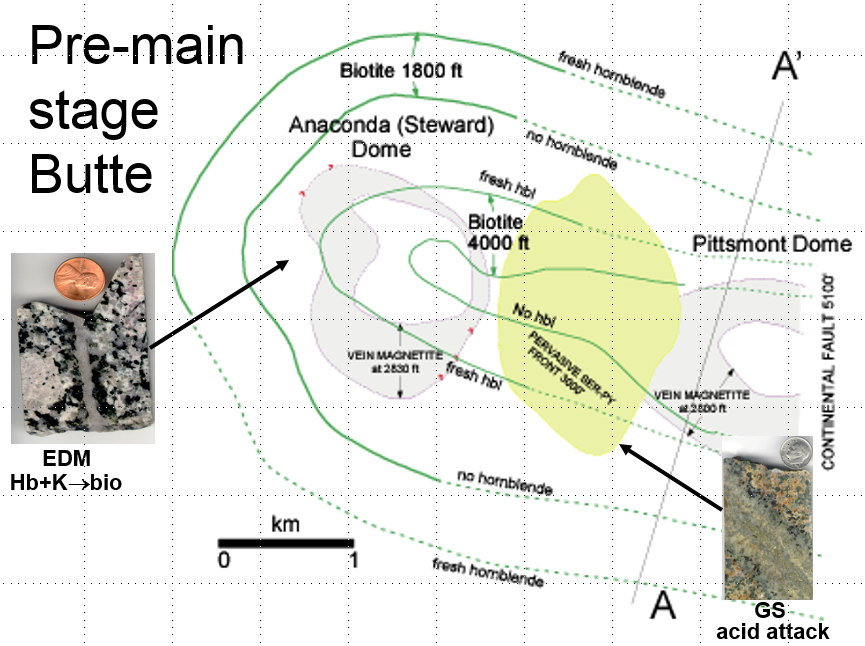 ~600°C early potassic alteration
Volatiles overcome freezing problem
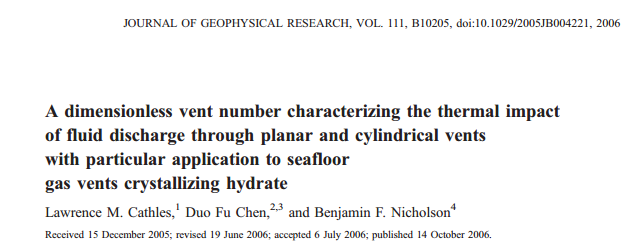 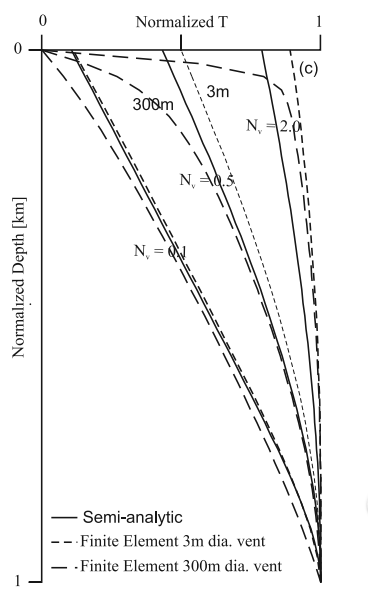 Vertical conduction
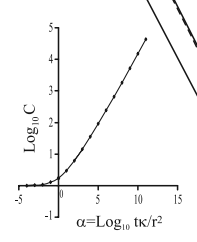 isothermal
d
T
T
qz
isothermal
Nv approx.
Numerical confirmation
a= Log10 tk/r2, log10 C = 0.2734+0.2068a+0.0316a2-0.0013a3
Cathles et al. (2006)
Easy to carry down carbonate and keep cold
7 cm/y @ 45°
qz =(0.035 m y-1)(2700 kg m-3)
     = 95 kg m-2 y-1

t=100,000m/0.035m y-1 = 2.9 my
k=~10-6 m2 s-1
cf = 837 J kg-1 K-1
d= 100 km
W= 30 km
K = 2 W m-1 K-1
K = 2 W m-1 K-1
Challenging to intrude entire crust
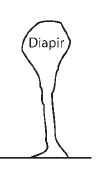 2 km
t = transit time
cylindrical correction
Only fastest ascent rates suffice
d=30 km
Easier if:
Intrusion very fast
Dike-like
intrude short distance
Intrusions wider
~0.01 to 10 m y-1 ascent rates
Zellmer and Allen (2008)
Challenging to intrude long dikes
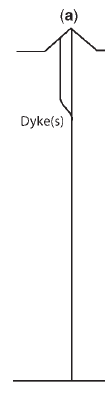 t = transit time
d= 30 km
or
1 km
Only fastest ascent rates suffice
transit time = d/v
Easier if:
Velocity very fast
dikes wide (1 m)
Intrude short distance
v = ~0.01 to 104 m days-1 magma transfer rates
Zellmer and Allen (2008)
Volatiles could be magma pathfinders because not constrained by freezing
IOCG deposits support this idea:
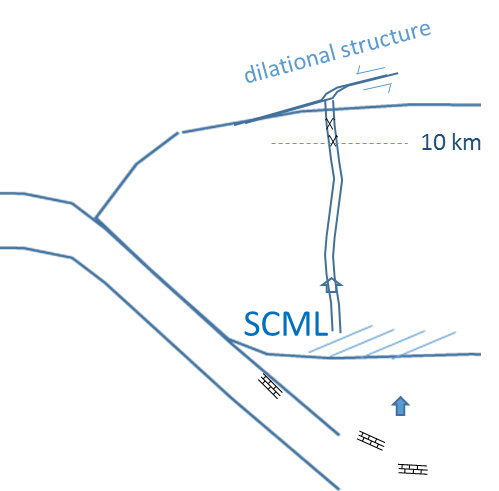 Vent whenever fault movement.
This warms channel.
Facilitates magma utilization.
Repeated pulses produce complex geology.
Lithosphere-scale process.
Phase separation
But raise many questions:
basalt
How can rapidly release of 600°C fluids
..in pulses?
Do magmas proceed in order of fluidity?
Capillary effects?
Exploration implications?
H2O-CO2 fluid
Carbonate rich silicic melt
References
Cathles, L, and R Shannon. 2007. “How Potassium Silicate Alteration Suggests the Formation of Porphyry Ore Deposits Begins with the Nearly Explosive but Barren Expulsion of Large Volumes of Magmatic Water.” Earth and Planetary Science Letters 262 (1–2): 92–108. doi:10.1016/j.epsl.2007.07.029.
Cathles, Lawrence M., Duo Fu Chen, and Benjamin F. Nicholson. 2006. “A Dimensionless Vent Number Characterizing the Thermal Impact of Fluid Discharge through Planar and Cylindrical Vents with Particular Application to Seafloor Gas Vents Crystallizing Hydrate.” Journal of Geophysical Research: Solid Earth 111 (B10): B10205. doi:10.1029/2005JB004221.
Frezzotti, Maria-Luce, and Jacques L.R. Touret. 2014. “CO2, Carbonate-Rich Melts, and Brines in the Mantle.” Geoscience Frontiers 5 (5): 697–710. doi:10.1016/j.gsf.2014.03.014.
Groves, David I., Frank P. Bierlein, Lawrence D. Meinert, and Murray W. Hitzman. 2010. “Iron Oxide Copper-Gold (IOCG) Deposits through Earth History: Implications for Origin, Lithospheric Setting, and Distinction from Other Epigenetic Iron Oxide Deposits.” Economic Geology 105 (3): 641–654.
Knipping, J. L., L. D. Bilenker, A. C. Simon, M. Reich, F. Barra, A. P. Deditius, C. Lundstrom, I. Bindeman, and R. Munizaga. 2015. “Giant Kiruna-Type Deposits Form by Efficient Flotation of Magmatic Magnetite Suspensions.” Geology 43 (7): 591–94. doi:10.1130/G36650.1.
Lowenstern, Jacob. 2001. “Carbon Dioxide in Magmas and Implications for Hydrothermal Systems.” Mineralium Deposita 36 (6): 490–502. doi:10.1007/s001260100185.
Montreuil, J.-F., L. Corriveau, and E. C. Grunsky. 2013. “Compositional Data Analysis of Hydrothermal Alteration in IOCG Systems, Great Bear Magmatic Zone, Canada: To Each Alteration Type Its Own Geochemical Signature.” Geochemistry: Exploration, Environment, Analysis 13 (4): 229–47. doi:10.1144/geochem2011-101.
Pollard, Peter J. 2001. “Sodic (–calcic) Alteration in Fe-oxide–Cu–Au Districts: An Origin via Unmixing of Magmatic H2O–CO2–NaCl$\pm$CaCl2–KCl Fluids.” Mineralium Deposita 36 (1): 93–100.
Richards, Jeremy P., and A. Hamid Mumin. 2013. “Magmatic-Hydrothermal Processes within an Evolving Earth: Iron Oxide-Copper-Gold and Porphyry Cu ± Mo ± Au Deposits.” Geology 41 (7): 767–70. doi:10.1130/G34275.1.
Schmidt, C, and R. J Bodnar. 2000. “Synthetic Fluid Inclusions: XVI. PVTX Properties in the System H2O-NaCl-CO2 at Elevated Temperatures, Pressures, and Salinities.” Geochimica et Cosmochimica Acta 64 (22): 3853–69. doi:10.1016/S0016-7037(00)00471-3.
Smith, M.P., S.A. Gleeson, and B.W.D. Yardley. 2013. “Hydrothermal Fluid Evolution and Metal Transport in the Kiruna District, Sweden: Contrasting Metal Behaviour in Aqueous and Aqueous–carbonic Brines.” Geochimica et Cosmochimica Acta 102 (February): 89–112. doi:10.1016/j.gca.2012.10.015.
Zellmer, Georg F., and Catherine Annen. 2008. “An Introduction to Magma Dynamics.” Geological Society, London, Special Publications 304 (1): 1–13. doi:10.1144/SP304.1.